Figure 2. Behavioral performance. Participants' mean efficiency scores in the Movement task and Conceptual task as a ...
Cereb Cortex, Volume 25, Issue 9, September 2015, Pages 2566–2573, https://doi.org/10.1093/cercor/bhu056
The content of this slide may be subject to copyright: please see the slide notes for details.
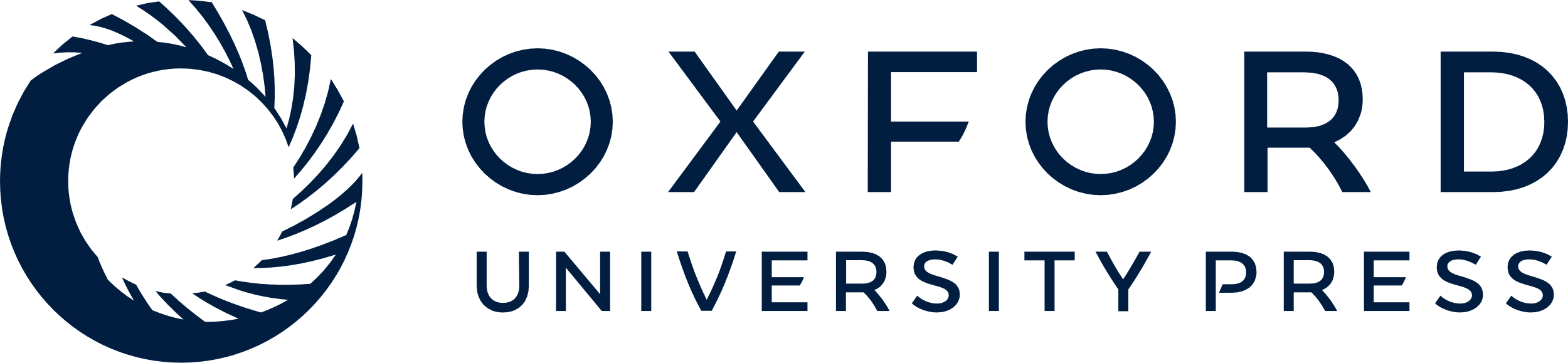 [Speaker Notes: Figure 2. Behavioral performance. Participants' mean efficiency scores in the Movement task and Conceptual task as a function of Conceptual-expectation and Movement-prediction. Error bars represent mean ± standard errors of the mean (SEM).


Unless provided in the caption above, the following copyright applies to the content of this slide: © The Author 2014. Published by Oxford University Press. All rights reserved. For Permissions, please e-mail: journals.permissions@oup.com]